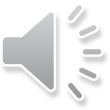 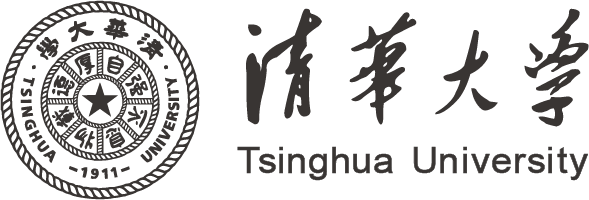 框架完整简约精致论文答辩模板
Graduate Academic Report & Thesis Defense
代用名
电子信息专业
代用名
201X年XX月XX日
姓名：
专业：
导师：
日期：
[Speaker Notes: 版权声明：300套精品模板商业授权，请联系【锐旗设计】:https://9ppt.taobao.com，专业PPT老师为你解决所有PPT问题！]
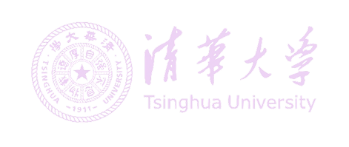 目录
1
4
选题背景及意义
研究成果与应用
CONTENTS
2
5
论文综述
论文总结
3
关键技术与难点
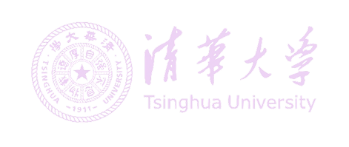 选题背景及意义
论文综述
关键技术与难点
研究成果与应用
论文总结
3
选题背景
您的内容打在这里，或者通过复制您的文本后，在此框中选择粘贴，并选择只保留文字。您的内容打在这里，或者通过复制您的文本后，在此框中选择粘贴，并选择只保留文字。您的内容打在这里，或者通过复制您的文本后，在此框中选择粘贴，并选择只保留文字。您的内容打在这里，或者通过复制您的文本后，在此框中选择粘贴，并选择只保留文字。
标题
添加标题
添加标题
您的内容打在这里，或者通过复制您的文本后，在此框中选择粘贴，并选择只保留
您的内容打在这里，或者通过复制您的文本后，在此框中选择粘贴，并选择只保留
[Speaker Notes: 版权声明：300套精品模板商业授权，请联系【锐旗设计】:https://9ppt.taobao.com，专业PPT老师为你解决所有PPT问题！]
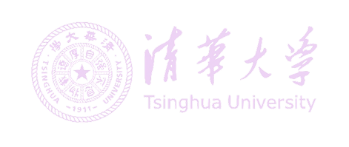 选题背景及意义
论文综述
关键技术与难点
研究成果与应用
论文总结
4
添加标题
您的内容打在这里，或者通过复制您的文本后，在此框中选择粘贴，并选择只保留文字。
添加标题
您的内容打在这里，或者通过复制您的文本后，在此框中选择粘贴，并选择只保留文字。
添加标题
您的内容打在这里，或者通过复制您的文本后，在此框中选择粘贴，并选择只保留文字。
添加标题
添加标题
您的内容打在这里，或者通过复制您的文本后，在此框中选择粘贴，并选择只保留文字。
您的内容打在这里，或者通过复制您的文本后，在此框中选择粘贴，并选择只保留文字。
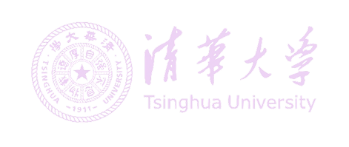 选题背景及意义
论文综述
关键技术与难点
研究成果与应用
论文总结
5
您的内容打在这里，或者通过复制您的文本后，在此框中选择粘贴，并选择只保留文字。您的内容打在这里，或者通过复制您的文本后，在此框中选择粘贴，并选择只保留文字。
您的内容打在这里，或者通过复制您的文本后，在此框中选择粘贴，并选择只保留文字。
点击添加文本
点击添加文本
点击添加文本
点击添加文本
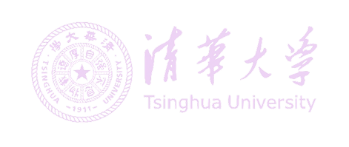 选题背景及意义
论文综述
关键技术与难点
研究成果与应用
论文总结
6


添加标题文字
添加标题文字
您的内容打在这里，或者通过复制您的文本后，在此框中选择粘贴，并选择只保留文字。
您的内容打在这里，或者通过复制您的文本后，在此框中选择粘贴，并选择只保留文字。





添加标题文字
添加标题文字


您的内容打在这里，或者通过复制您的文本后，在此框中选择粘贴，并选择只保留文字。
您的内容打在这里，或者通过复制您的文本后，在此框中选择粘贴，并选择只保留文字。




添加标题文字
添加标题文字
您的内容打在这里，或者通过复制您的文本后，在此框中选择粘贴，并选择只保留文字。
您的内容打在这里，或者通过复制您的文本后，在此框中选择粘贴，并选择只保留文字。
.
[Speaker Notes: 版权声明：300套精品模板商业授权，请联系【锐旗设计】:https://9ppt.taobao.com，专业PPT老师为你解决所有PPT问题！]
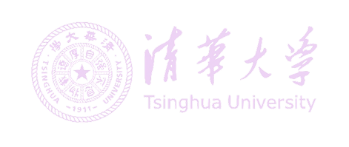 选题背景及意义
论文综述
关键技术与难点
研究成果与应用
论文总结
研究计划
您的内容打在这里，或者通过复制您的文本后，在此框中选择粘贴，并选择只保留文字。您的内容打在这里，或者通过复制您的文本后，在此框中选择粘贴，并选择只保留文字。
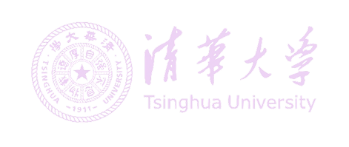 选题背景及意义
论文综述
关键技术与难点
研究成果与应用
论文总结
添加标题
因素1
因素2
您的内容打在这里，或者通过复制您的文本后，在此框中选择粘贴，并选择只保留文字。您的内容打在这里，或者通过复制您的文本后，在此框中选择粘贴，并选择只保留文字。您的内容打在这里，或者通过复制您的文本后，在此框中选择粘贴，并选择只保留文字。您的内容打在这里，或者通过复制您的文本后，在此框中选择粘贴，并选择只保留文字。
分支因素2
分支因素1
分支因素1
与分支因素2
分支因素1
分支因素2
结果文本
分支因素3
分支因素3
分支因素3
分支因素3
分支因素3
因素3
因素4
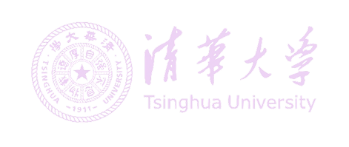 选题背景及意义
论文综述
关键技术与难点
研究成果与应用
论文总结
9
添加标题

您的内容打在这里，或者通过复制您的文本后，在此框中选择粘贴，并选择只保留文字。您的内容打在这里，或者通过复制您的文本后，您的内容打在这里，或者通过复制您的文本后，在此框中选择粘贴。
添加标题

您的内容打在这里，或者通过复制您的文本后，在此框中选择粘贴，并选择只保留文字。您的内容打在这里，或者通过复制您的文本后，您的内容打在这里，或者通过复制您的文本后，在此框中选择粘贴。
添加标题

您的内容打在这里，或者通过复制您的文本后，在此框中选择粘贴，并选择只保留文字。您的内容打在这里，或者通过复制您的文本后，您的内容打在这里，或者通过复制您的文本后，在此框中选择粘贴。
添加标题

您的内容打在这里，或者通过复制您的文本后，在此框中选择粘贴，并选择只保留文字。您的内容打在这里，或者通过复制您的文本后，您的内容打在这里，或者通过复制您的文本后，在此框中选择粘贴。
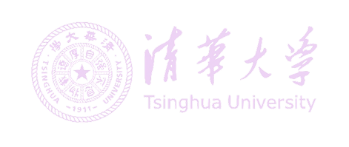 选题背景及意义
论文综述
关键技术与难点
研究成果与应用
论文总结
10
添加分类关键词




方面 A
添加文字
添加文字
添加文字
添加文字
方面 B




方面 C




方面 D



方面 E



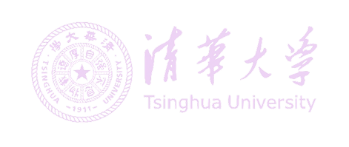 选题背景及意义
论文综述
关键技术与难点
研究成果与应用
论文总结
您的内容打在这里，或者通过复制您的文本后，在此框中选择粘贴，并选择只保留文字。您的内容打在这里，或者通过复制您的文本后
添加标题文字
您的内容打在这里，或者通过复制您的文本后，在此框中选择粘贴，并选择只保留文字。您的内容打在这里，或者通过复制您的文本后
添加标题文字
您的内容打在这里，或者通过复制您的文本后，在此框中选择粘贴，并选择只保留文字。您的内容打在这里，或者通过复制您的文本后
添加文字标题
添加标题文字
您的内容打在这里，或者通过复制您的文本后，在此框中选择粘贴，并选择只保留文字。您的内容打在这里，或者通过复制您的文本后
添加标题文字
[Speaker Notes: 版权声明：300套精品模板商业授权，请联系【锐旗设计】:https://9ppt.taobao.com，专业PPT老师为你解决所有PPT问题！]
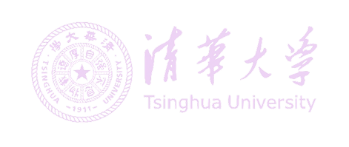 选题背景及意义
论文综述
关键技术与难点
研究成果与应用
论文总结
12
添加文字标题
添加文字标题

76%
您的内容打在这里，或者通过复制您的文本后，在此框中选择粘贴，并选择只保留文字。
您的内容打在这里，或者通过复制您的文本后，在此框中粘贴。
89%
61%
添加文字标题

55%
您的内容打在这里，或者通过复制您的文本后，在此框中粘贴。
32%
添加文字标题

添加文字标题
您的内容打在这里，或者通过复制您的文本后，在此框中粘贴。
您的内容打在这里，或者通过复制您的文本后，在此框中选择粘贴，并选择只保留文字。
添加文字标题

您的内容打在这里，或者通过复制您的文本后，在此框中粘贴。
添加文字标题
添加文字标题

您的内容打在这里，或者通过复制您的文本后，在此框中选择粘贴，并选择只保留文字。
您的内容打在这里，或者通过复制您的文本后，在此框中粘贴。
难点与关键
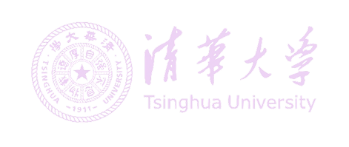 选题背景及意义
论文综述
关键技术与难点
研究成果与应用
论文总结
此处添加文本1
点击添加标题
您的内容打在这里，或者通过复制您的文本后，在此框中选择粘贴，并选择只保留文字。您的内容打在这里。
此处添加文本2
此处添加文本3
您的内容打在这里，或者通过复制您的文本后，在此框中选择粘贴，并选择只保留文字。您的内容打在这里，或者通过复制您的文本后，在此框中选择粘贴，并选择只保留文字。
此处添加文本4
此处添加文本5
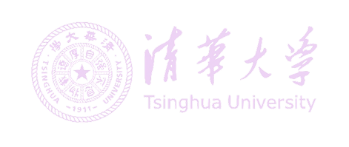 选题背景及意义
论文综述
关键技术与难点
研究成果与应用
论文总结
点击添加文字
点击添加文字
点击添加文字
点击添加文字
点击添加文字
点击添加文字
点击添加文字
点击添加文字
点击添加文字
点击添加
标题
点击添加
文字
点击添加
标题
点击添加
标题
点击添加
标题
点击添加文字
点击添加
文字
点击添加
文字
点击添加
文字
点击添加
文字
点击添加文字
点击添加文字
点击添加文字
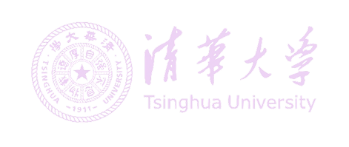 选题背景及意义
论文综述
关键技术与难点
研究成果与应用
论文总结
点击添加标题
点击添加标题
您的内容打在这里，或者通过复制您的文本后，在此框中选择粘贴，并选择只保留文字。
您的内容打在这里，或者通过复制您的文本后，在此框中选择粘贴，并选择只保留文字。





点击添加标题
点击添加标题
点击添加标题
您的内容打在这里，或者通过复制您的文本后，在此框中选择粘贴，并选择只保留文字。
您的内容打在这里，或者通过复制您的文本后，在此框中选择粘贴，并选择只保留文字。
您的内容打在这里，或者通过复制您的文本后，在此框中选择粘贴，并选择只保留文字。
01
02
03
点击添加标题
点击添加标题
点击添加标题
您的内容打在这里，或者通过复制您的文本后，在此框中选择粘贴，并选择只保留文字。
您的内容打在这里，或者通过复制您的文本后，在此框中选择粘贴，并选择只保留文字。
您的内容打在这里，或者通过复制您的文本后，在此框中选择粘贴，并选择只保留文字。
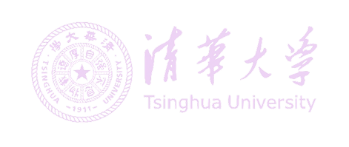 选题背景及意义
论文综述
关键技术与难点
研究成果与应用
论文总结
添加标题
添加标题
01
02
您的内容打在这里，或者通过复制您的文本后，在此框中选择粘贴，并选择只保留文字。您的内容打在这里，或者通过复制您的文本后，在此框中选择粘贴，并选择只保留文字。
您的内容打在这里，或者通过复制您的文本后，在此框中选择粘贴，并选择只保留文字。您的内容打在这里，或者通过复制您的文本后，在此框中选择粘贴，并选择只保留文字。
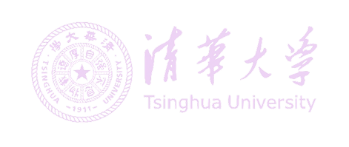 选题背景及意义
论文综述
关键技术与难点
研究成果与应用
论文总结
添加标题
添加标题
添加标题
您的内容打在这里，或者通过复制您的文本后，在此框中选择粘贴，并选择
您的内容打在这里，或者通过复制您的文本后，在此框中选择粘贴，并选择
您的内容打在这里，或者通过复制您的文本后，在此框中选择粘贴，并选择只保留文字。您的内容打在这里，或者通过复制您的文本后，在此框中选择粘贴，并选择只保留文字。您的内容打在这里，或者通过复制您的文本后，在此框中选择粘贴，并选择只保留文字。


添加文字
添加文字


添加文字
添加文字
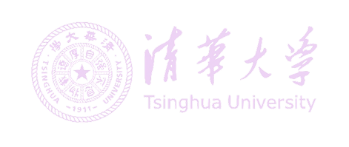 选题背景及意义
论文综述
关键技术与难点
研究成果与应用
论文总结
01
Application
应用前景二
应用前景一
您的内容打在这里，或者通过复制您的文本后，在此框中选择粘贴，并选择只保留文字。
您的内容打在这里，或者通过复制您的文本后，在此框中选择粘贴，并选择只保留文字。
02
Application
03
Application
应用前景四
应用前景三
您的内容打在这里，或者通过复制您的文本后，在此框中选择粘贴，并选择只保留文字。
04
Application
您的内容打在这里，或者通过复制您的文本后，在此框中选择粘贴，并选择只保留文字。
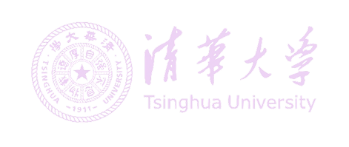 选题背景及意义
论文综述
关键技术与难点
研究成果与应用
论文总结
A
添加标题
添加标题
添加标题
您的内容打在这里，或者通过复制您的文本后，在此框中选择粘贴，并选择只保留文字。
您的内容打在这里，或者通过复制您的文本后，在此框中选择粘贴，并选择只保留文字。
您的内容打在这里，或者通过复制您的文本后，在此框中选择粘贴，并选择只保留文字。您的内容打在这里，或者通过复制您的文本后，在此框中选择粘贴，并选择只保留文字。
B
研究成果
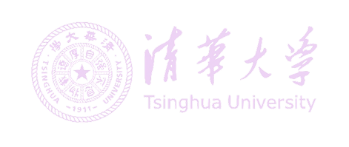 选题背景及意义
论文综述
关键技术与难点
研究成果与应用
论文总结
35%
单击添加文本
单击添加文本
60%
15%
单击添加文本
28%
单击添加文本
单击添加标题
您的内容打在这里，或者通过复制您的文本后，在此框中选择粘贴，并选择只保留文字。您的内容打在这里。您的内容打在这里，或者通过复制您的文本后，在此框中选择粘贴，并选择只保留文字。您的内容打在这里。
[Speaker Notes: 版权声明：300套精品模板商业授权，请联系【锐旗设计】:https://9ppt.taobao.com，专业PPT老师为你解决所有PPT问题！]
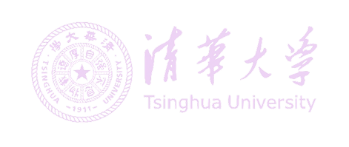 选题背景及意义
论文综述
关键技术与难点
研究成果与应用
论文总结
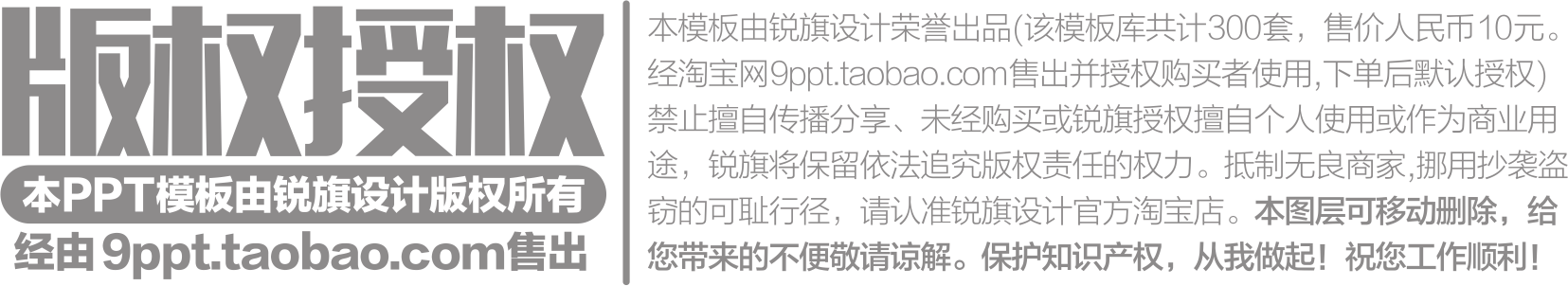 添加标题
您的内容打在这里，或者通过复制您的文本后，在此框中选择粘贴，并选择只保留文字。您的内容打在这里，或者通过复制您的文本后您的内容打在这里，您的内容打在这里，或者通过复制您的文本后，在此框中选择粘贴，并选择只保留文字。您的内容打在这里，或者通过复制您的文本后您的内容打在这里
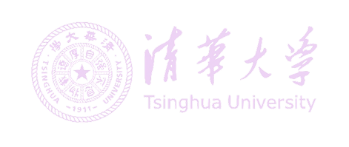 选题背景及意义
论文综述
关键技术与难点
研究成果与应用
论文总结
总结说明一
总结说明二
总结说明三
添加文字说明
添加文字说明
添加文字说明
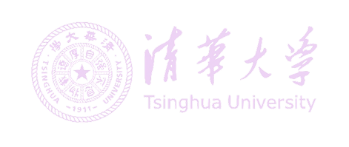 选题背景及意义
论文综述
关键技术与难点
研究成果与应用
论文总结
您的内容打在这里，或者通过复制您的文本后，在此框中选择粘贴，并选择只保留文字。您的内容打在这里，或者通过复制您的文本后
添加标题
您的内容打在这里，或者通过复制您的文本后，在此框中选择粘贴，并选择只保留文字。您的内容打在这里，或者通过复制您的文本后
添加标题
添加标题
添加标题
添加标题
添加标题
您的内容打在这里，或者通过复制您的文本后，在此框中选择粘贴，并选择只保留文字。您的内容打在这里，或者通过复制您的文本后
添加标题
您的内容打在这里，或者通过复制您的文本后，在此框中选择粘贴，并选择只保留文字。您的内容打在这里，或者通过复制您的文本后
添加标题
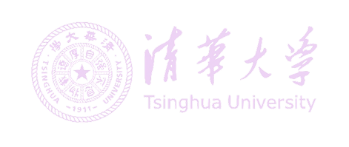 选题背景及意义
论文综述
关键技术与难点
研究成果与应用
论文总结
参考文献资料
[1] 这里填写你要填写的文本，这里填写你要填写的文本，这里填写你要填写的文本，这里填写你要填写的文本，这里填写你要填写的文本，这里填写你要填写的文本。

[2] 这里填写你要填写的文本，这里填写你要填写的文本，填写你要填写的文本。

[1] Type something here type something here type something here type something here type something here type something here type something here type something here.

[2] Type something here type something here type something here type something here type something here.
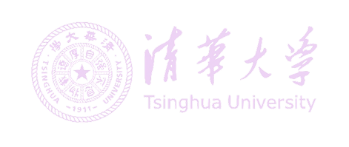 选题背景及意义
论文综述
关键技术与难点
研究成果与应用
论文总结
参考文献资料
[3] 这里填写你要填写的文本，这里填写你要填写的文本，这里填写你要填写的文本，这里填写你要填写的文本，这里填写你要填写的文本，这里填写你要填写的文本。

[4] 这里填写你要填写的文本，这里填写你要填写的文本，填写你要填写的文本。

[3] Type something here type something here type something here type something here type something here type something here type something here type something here.

[4] Type something here type something here type something here type something here type something here.
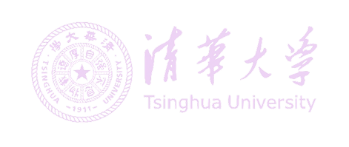 选题背景及意义
论文综述
关键技术与难点
研究成果与应用
论文总结
THANKS!
大学生活即将结束，在此，我要感谢所有教导我的老师和陪伴我一齐成长的同学，他们在我的大学生涯给予了很大的帮助。本论文能够顺利完成，要特别感谢我的导师XXX老师，XXX老师对该论文从选题，构思到最后定稿的各个环节给予细心指引与教导,使我得以最终完成毕业论文设计！
        最后，我要向百忙之中抽时间对本文进行审阅，评议和参与本人论文答辩的各位老师表示感谢！
恳请各位老师批评指正！
[Speaker Notes: 版权声明：300套精品模板商业授权，请联系【锐旗设计】:https://9ppt.taobao.com，专业PPT老师为你解决所有PPT问题！]